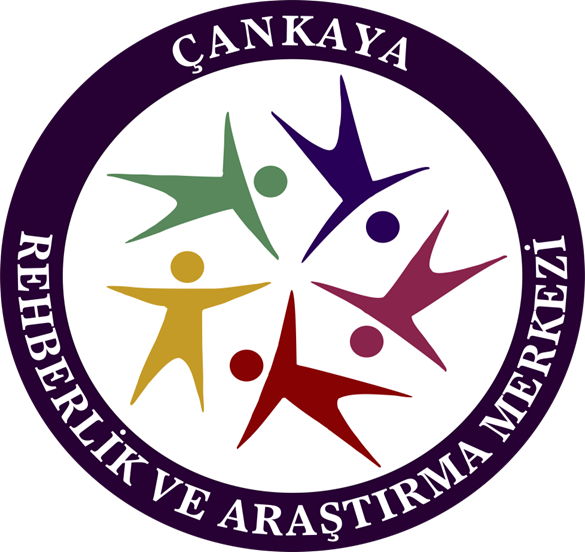 DAVRANIM BOZUKLUĞU
ÇANKAYA REHBERLİK VE ARAŞTIRMA MERKEZİ
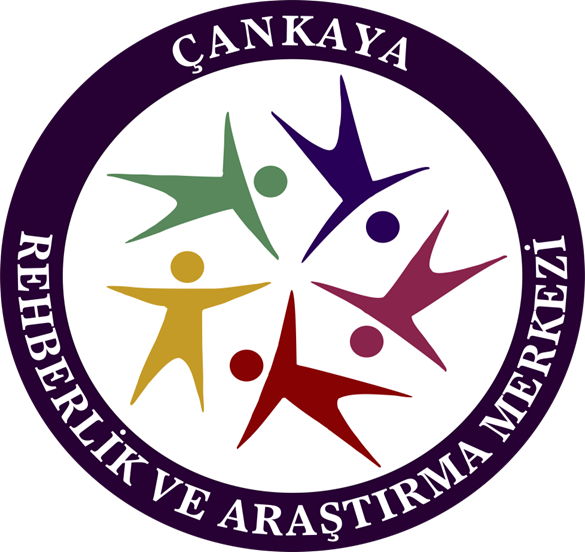 Davranım bozukluğu(DB), karşı gelme/karşı olma bozukluğu(KGB) ve dikkat eksikliği hiperaktivite bozukluğu (DEHB) ile birlikte çocuklukta ve ergenlikte yıkıcı davranış bozuklukları(YDB) içinde ele alınır.
ÇANKAYA REHBERLİK VE ARAŞTIRMA MERKEZİ
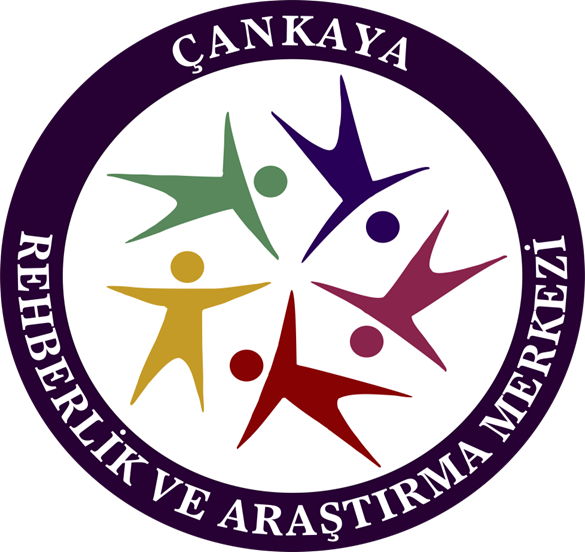 Davranım Bozukluğu …

	Bireyi, aileyi ve toplumu olumsuz yönde etkileyen, diğer insanların temel haklarının çiğnendiği, yaşa uygun toplumsal norm ve kuralların hiçe sayıldığı davranışlardan oluşan bir bozukluktur.
ÇANKAYA REHBERLİK VE ARAŞTIRMA MERKEZİ
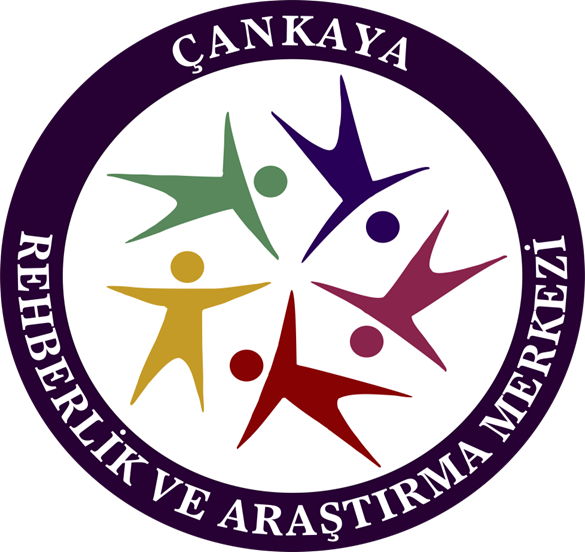 DSM-4-TR Davranım Bozukluğuna İlişkin Tanısal Kriterler ise şu şekildedir: 

Genellikle kaba davranır, başkalarını tehdit eder, gözlerini korkutur.

Genellikle kavga başlatır.

ciddi bedensel zarar verebilecek silah kullanmıştır.

Diğer insanlara fiziksel şiddet uygulamıştır.

Hayvanlara fiziksel şiddet uygulamıştır.

Kurbanını rahatsız ederek hırsızlık yapmıştır.

Birini cinsel davranışa zorlamıştır.
ÇANKAYA REHBERLİK VE ARAŞTIRMA MERKEZİ
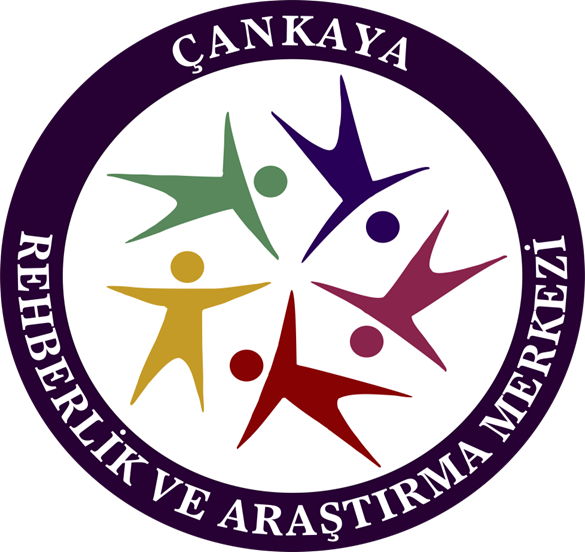 Büyük çapta zarar vermek için kasten kundakçılık yapmıştır.

Birinin evine, dairesine ya da arabasına izinsiz girmiştir.

Bir şeyleri ya da birilerinin desteğini kazanmak veya mecburiyetlerden kaçmak için sıklıkla yalan söylemiştir.

Mağdurla yüz yüze gelmeden değerli eşyaları çalmıştır.

13 yaşından itibaren ailesinin yasaklarına rağmen çoğunlukla geceleri dışarda geçirmiştir.

Ailesiyle yaşarken evden en az iki kere birer geceliğine ya da bir kez uzun süreliğine kaçmıştır.

13 yaşına gelmeden sık sık okuldan kaçmaya başlar.
ÇANKAYA REHBERLİK VE ARAŞTIRMA MERKEZİ
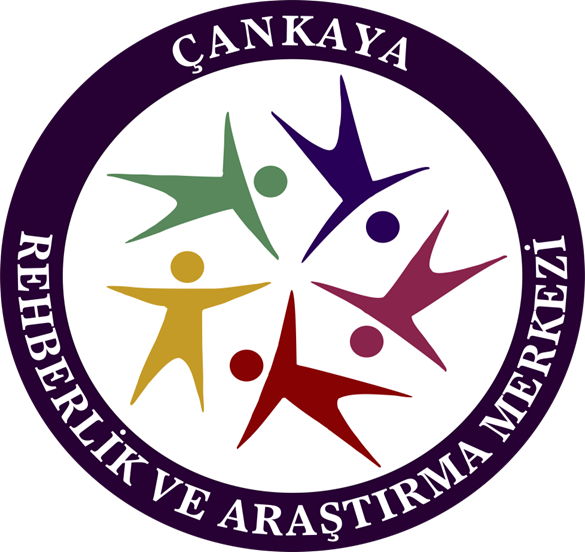 Yukarıda belirtilen kriterlerden üç veya daha fazlasının 12 ay boyunca ya da sadece bir kriterin en  azından 6 ay boyunca sergilenmesi gerekir.
ÇANKAYA REHBERLİK VE ARAŞTIRMA MERKEZİ
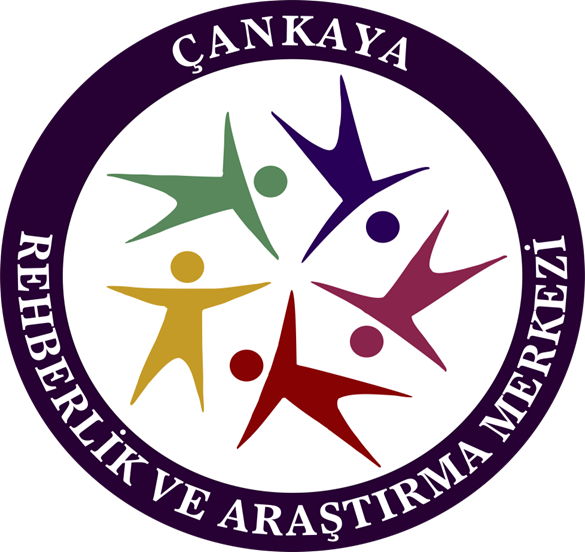 Başlangıç yaşı, süreci ve sonucu görmek 
açısından önemlidir.
Ergenlik başlangıcı türü 10 yaştan sonra ve genellikle buluğ çağının başlangıcıyla birlikte görülür.
Erken başlangıç yaşı 8 yaş ve öncesidir.
Ergenlik başlangıç türünde 20 yaşından sonra %85’inde antisosyal davranışların yok olduğu görülmektedir.
Erken başlangıç yaşayanların %50’sinden fazlasında erişkinlik döneminde;
Uygunsuz ve kötü ilişkiler
Mesleki problemler
Madde bağımlılığı
Antisosyal kişilik bozukluğu görülmektedir.
ÇANKAYA REHBERLİK VE ARAŞTIRMA MERKEZİ
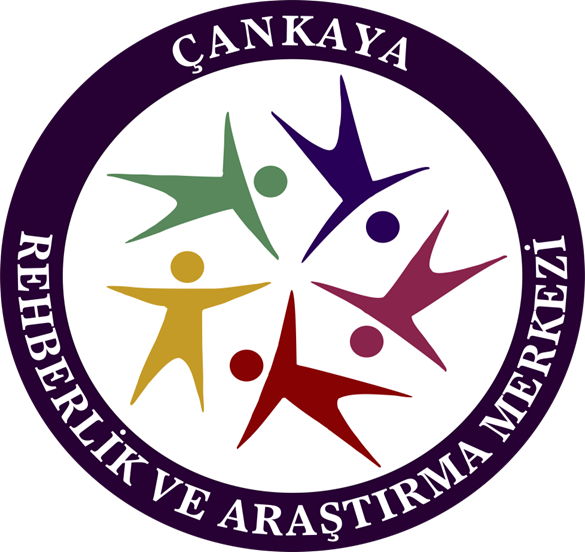 DAVRANIM BOZUKLUĞU…

Erkekler:
Kavga
Çalma
Mala zarar verme
Saldırganlık çok

Kızlar:
Yalan söyleme
Okuldan kaçma
Evden kaçma
Madde kullanımı
Saldırganlık az
ÇANKAYA REHBERLİK VE ARAŞTIRMA MERKEZİ
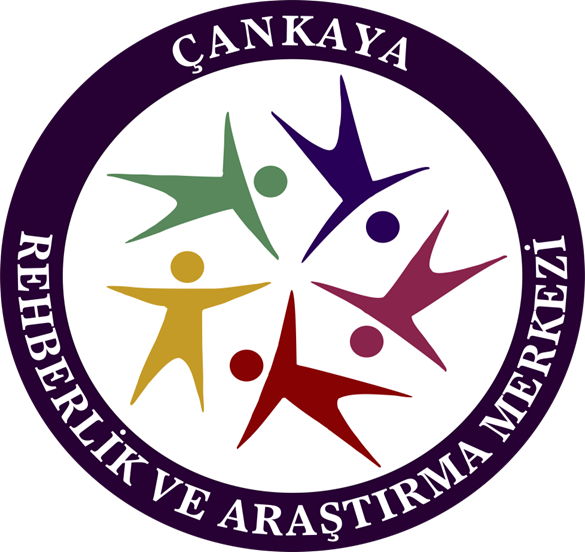 RİSK ETKENLERİ
ÇANKAYA REHBERLİK VE ARAŞTIRMA MERKEZİ
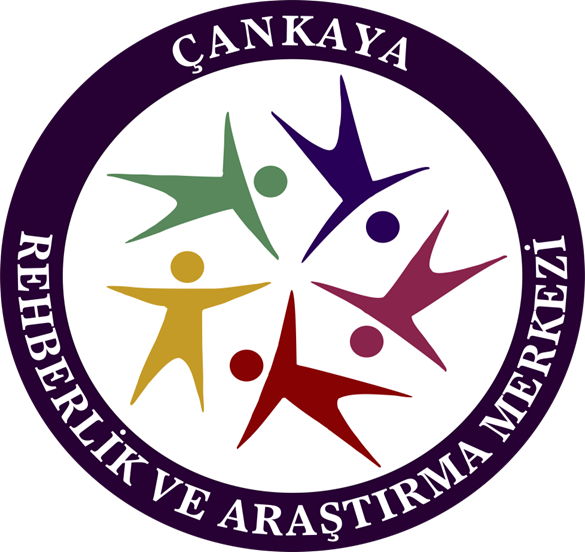 Literatürde davranım bozukluğu için iki kat risk faktörü olarak 
                            belirlenen etkenler şu şekilde ele alınmaktadır:

Biyolojik etmenler,

Elverişsiz çevre özellikleri 

Üvey anne ya da babaya sahip olma, 

Ailede suç işlemiş, sabıka kaydı olan bireylerinin olması,

Erkek çocuk ve tek ebeveynli olma, 

Çocuk istismarının ve eş istismarının yaşandığı aileler, 

Eşler arasında evlilik uyuşmazlığı,
ÇANKAYA REHBERLİK VE ARAŞTIRMA MERKEZİ
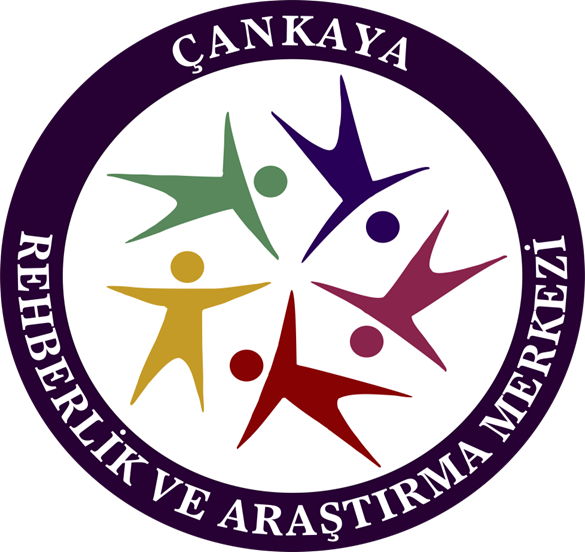 Olumsuz anne-baba tutumları, 

Annede depresyon olması,  

Sosyo-ekonomik düzeyin düşük olması, 

İşsizlik, 

Ebeveyn stres düzeyinin yüksek ve öz yeterlilik düzeyinin 
      düşük olması, 

Sosyal destek yetersizliği, 

Geniş aileler, yetersiz meskenler, 

Madde kullanımı.
ÇANKAYA REHBERLİK VE ARAŞTIRMA MERKEZİ
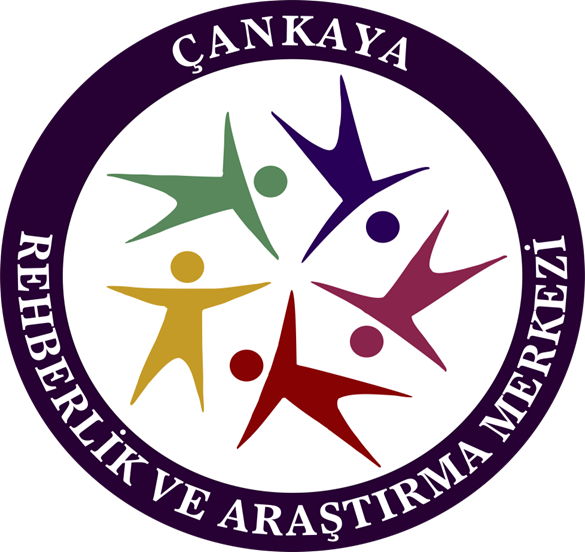 Davranım bozukluğunda psikolojik yaklaşımlar 
            ve tedavi:

Bilişsel-davranışsal tedavi

Aile odaklı müdahaleler

Ebeveyn yönetimi eğitimi

Çok sistemli tedavi

Psikofarmakolojik müdahale
ÇANKAYA REHBERLİK VE ARAŞTIRMA MERKEZİ
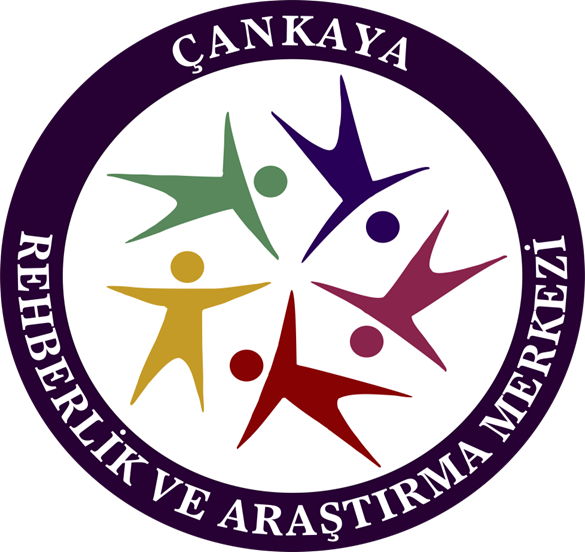 AİLELERE ÖNERİLER

Davranış bozukluğu olan çocukların anne babaları, öncelikle bu problemi kabul etmeli, uzmanlardan ve çocuğun öğretmenlerinden gizlemeye çalışmamalıdır. 

Çocukta bazı davranış bozuklukları olduğu belirlenmişse, çocuğa karşı soğukkanlı ve sakin davranılmalı, davranışlarından dolayı çocuğu etiketlemekten, örneğin bazı yaramazlıkları olan çocuğa hemen “hiperaktif” etiketi vurmaktan kaçınılmalıdır.

Anne babalar çocuğun olumsuz davranışları bilinçli olarak yaptığını düşünmemelidir. Bu davranışları ile çevrelerine bir mesaj vermeye çalıştıklarını ya da rahatsız oldukları bir durumu ifade etmek için yaptıklarını unutmamalıdırlar.
ÇANKAYA REHBERLİK VE ARAŞTIRMA MERKEZİ
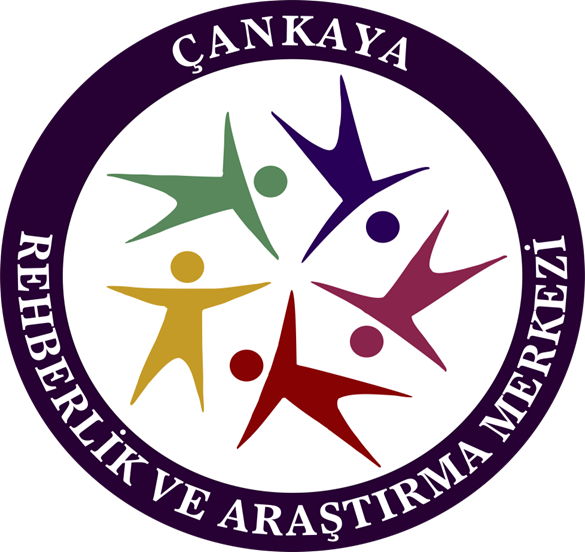 kendiliğinden geçmesi beklenmemelidir. Uyum ve davranış bozuklukları altında yatan sebepler ortadan kaldırdıktan sonra geçer. 
NOT: Burada dikkat edilmesi gereken nokta gelişim dönemi özellikleri olarak ortaya çıkan sorunların zaman içinde düzeleceğidir.

Bazı davranış bozukluklarının nedeni biyolojik olabilir. Bu tıbbi muayene ile belirlenebilecek bir şeydir. Ancak çoğu davranış bozukluğunda olumsuz aile ortamı ve karı koca çatışmalarının büyük rol oynadığı bilinmektedir. Bu nedenle, anne babalar, çocuklarında görülen davranış bozukluklarında 
Kendi aile ortamlarının, 
Eşler arasındaki çatışmaların veya 
Anne-baba-çocuk ilişkisinin niteliğinin etkili olabileceğinin farkında olmalıdır. 


       Anne babanın çocuğa yeterince ilgi ve sevgisini gösterememesi, ihmal, aile içi şiddet vb. durumlar davranış bozukluklarının aileden kaynaklanan en önemli nedenleri arasında sıralanmaktadır.
ÇANKAYA REHBERLİK VE ARAŞTIRMA MERKEZİ
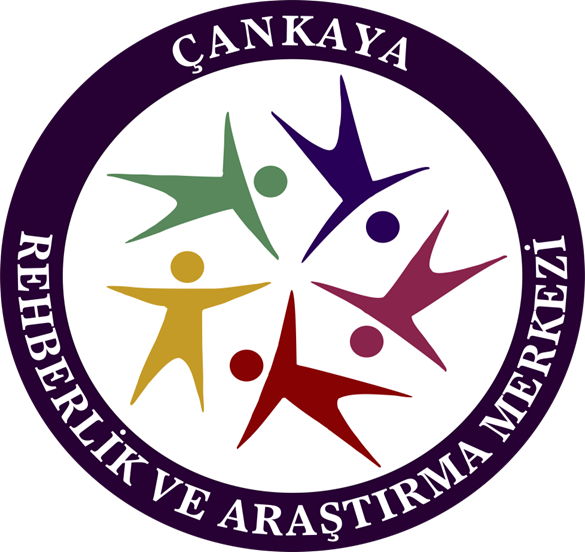 Anne babalar ihtiyaç duyduklarında, çözemedikleri bir sorunla karşılaştıklarında bir evlilik ve aile danışmanına başvurmalı, gerekli yardımı almalıdırlar.


 Hangi tür davranış bozukluğuna sahip olursa olsun çocuğa karşı şiddet kullanmak, çocuğu suçlamak, utandırmak, azarlamak, aşağılamak gibi davranışlardan anne babalar özenle kaçınmalıdır.


Anne babalar, çocukta bazı davranış bozukluklarının ortaya çıkmaması için, davranışlarıyla çocuğa iyi model olabilmelidir.
ÇANKAYA REHBERLİK VE ARAŞTIRMA MERKEZİ
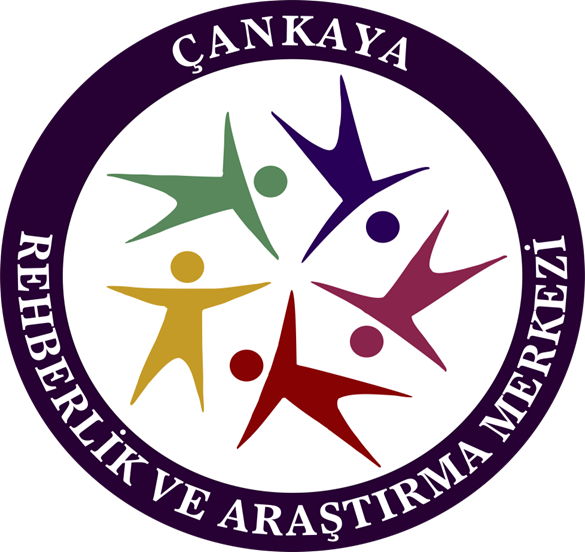 Anne babalar çocukla etkili iletişim kurmanın yollarını öğrenmeli ve gerektiğinde bunun için destek almaya açık olabilmelidir.


Çocuk sinirliyken onunla tartışmaya girilmemelidir. Anne baba hem kendisi hem de çocuğun sakinleşmesi için mola vermeli, beklemeli ve daha sonra yaptığı davranış ile ilgili konuşmalıdır.
ÇANKAYA REHBERLİK VE ARAŞTIRMA MERKEZİ
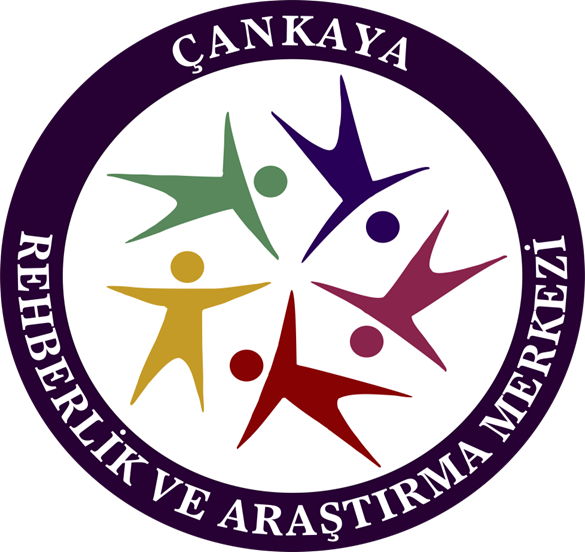 Çocuğa sosyal gelişimine uygun çeşitli sorumluluklar verilmelidir. Böylece çocuğa başarma duygusu yaşatılmış olur. 

Sorumluluk almadığı durumlarda, çocuk iğnelenmemelidir, çocuk davranışıyla yüzleştirilmeli fakat “ben demiştim, bak gördün mü? Kim yalancı” gibi yorumlar yapılmamalıdır.

Çocuğa yaptığı bu davranışların dezavantajları gösterilmelidir. Saldırgan davranış göstererek isteklerini elde edemeyeceği anlatılmalı ve olumsuz davranışlarının sonucunda maddi ya da manevi kazanç elde etmesi engellenmelidir.
ÇANKAYA REHBERLİK VE ARAŞTIRMA MERKEZİ
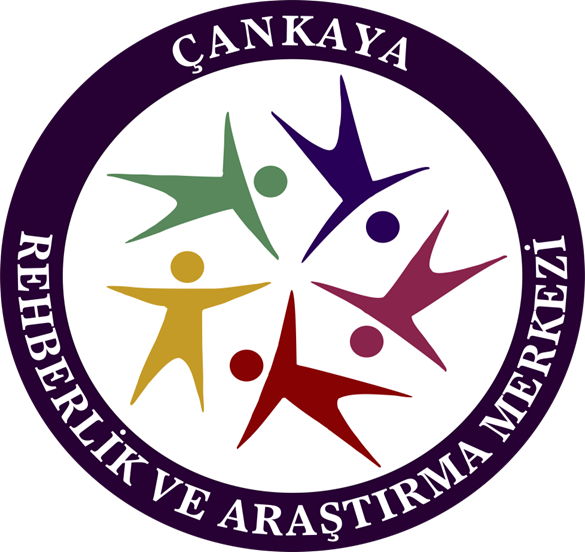 Eğer çocuk okula gidiyorsa, çocuğun okuldaki ve ailedeki davranışları benzer ve farklılıklarıyla incelenmeli, öğretmenlerle mutlaka işbirliği yapılmalıdır. 

Davranış problemi olan anne babalar bir araya gelerek sorunlarını paylaşabilir ve deneyimlerini, gözlemlerini, çocuğun davranış problemlerinin nasıl düzeltilebildiğini birbirlerine aktarabilir, birbirlerine destek olabilirler. 

İlk etapta çocuğunuz, sizdeki değişime katılmaya/sizinle işbirliği yapmaya pek istekli olmayabilir. Zaman zaman engellerle ve geriye gitme ile karşılaşabilirsiniz. Bununla birlikte sabırla ve tutarlı bir tutumla zaman içinde olumsuz davranışlarda azalma görülecektir.
ÇANKAYA REHBERLİK VE ARAŞTIRMA MERKEZİ
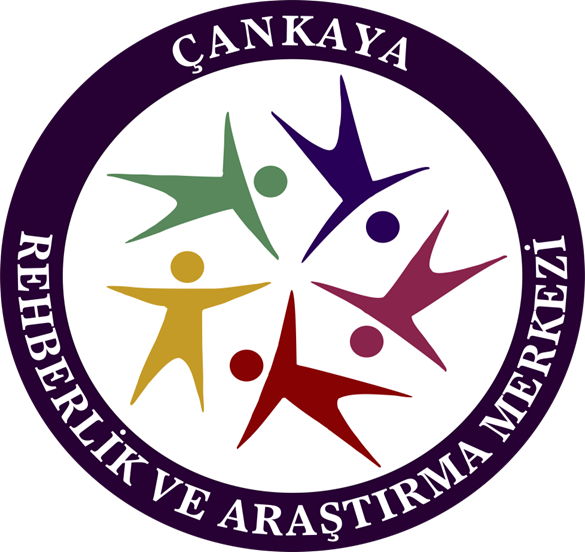 ANNE BABALAR İÇİN KISA İPUÇLARI …



Evde koyduğunuz her kuralı emir tarzında olmadan, açık bir şekilde ifade edin ve nedenlerini açıklayın.

Tartışmaktan kaçının, olayları güç savaşına çevirmeyin

Duyguları ile olumsuz davranışları arasında bağlantıyı görün ve dile getirin.

Eşiniz ile aranızda fikir birliği oluşturarak, sizden tek ses çıkmasını sağlayın.
Kimlerle arkadaşlık ettiğini bilin.

Çocuğun olumlu davranışını gördüğünüzde pekiştirin. Örneğin; arkadaşıyla oynarken, kavga etmediğinde ve bağırmadığında bunu sözel olarak ödüllendirin. 

Çocuğun sportif faaliyetlerde bulunmasına ve belirli bir süre dışarıda oynamasına izin verin. Bu enerjisini boşaltmasını sağlayacaktır.

Ailecek yapabileceğiniz etkinlikler planlayın (yemek yeme gibi) ve çocuğunuzla birlikte yapabileceğiniz özel etkinlikler oluşturun.

Çocuğun sergilediği saldırgan davranış başkalarının güvenliğini ciddi bir şekilde tehdit etmedikçe bu davranışın üstünde durup çocuğa baskı yapmayın.
ÇANKAYA REHBERLİK VE ARAŞTIRMA MERKEZİ
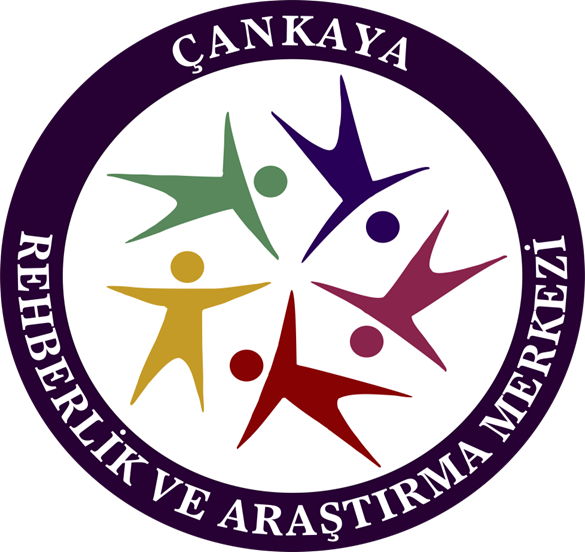 Böyle bir durumla karşılaştığınızda ne düşüneceğiniz ya da nasıl davranacağınız konusunda aklınız karışabilir ve yukarıda anlatılanları uygulamakta zorlanabilirsiniz. Bu durumda çocuğunuzun devam ettiği okulun rehberlik servisinden ya da bir uzmandan yardım almanız sizi rahatlatacaktır.
ÇANKAYA REHBERLİK VE ARAŞTIRMA MERKEZİ
TEŞEKKÜRLER
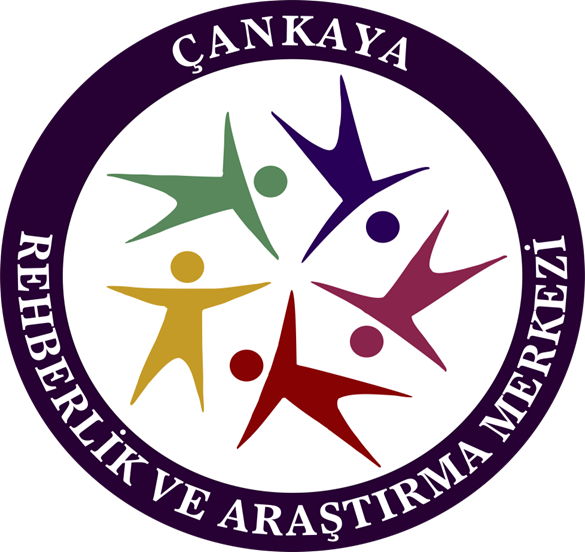 Hazırlayan: Şermin Pınar Yogev
Bilgi ve Değerlendirme Birimi
Şermin Pınar Yogev
Günsu Ertunç
Gökçen Kılıç
ÇANKAYA REHBERLİK VE ARAŞTIRMA MERKEZİ